Väkiluku Seinäjoen kaupunkiseudulla 1990, 1995, 2000–2022
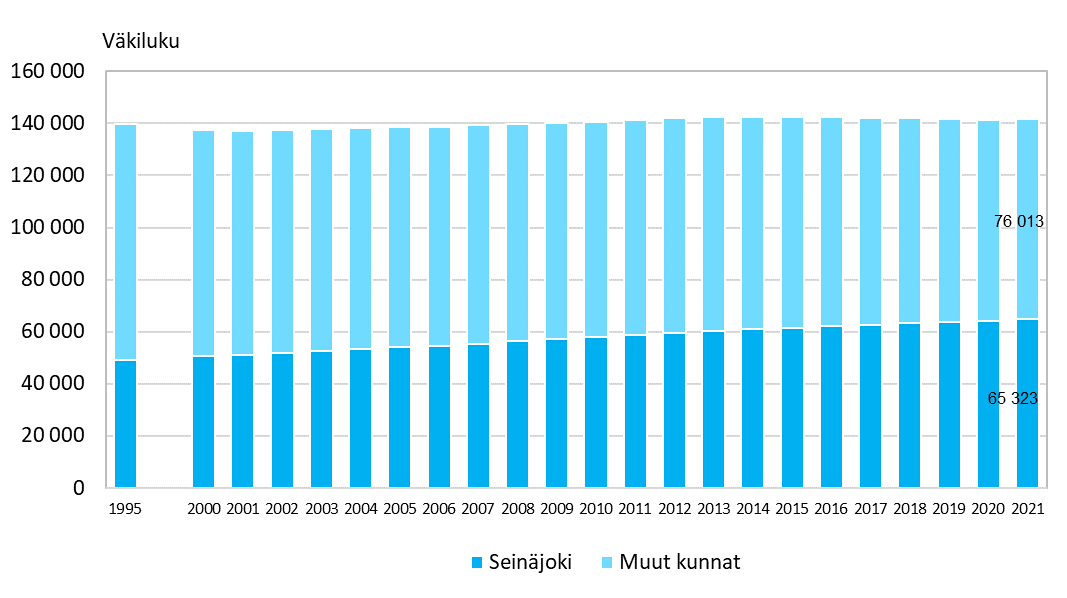 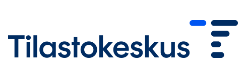 5.4.2023
Tilastokeskus, SeutuNet